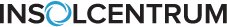 Grafy k tiskové konferenci
Vývoj počtu exekucí od roku 2001-2017
Počet podaných návrhů na oddlužení 2008-2017
Zdroj dat: Exekutorská komora, Aktuálně.cz, Česká televize
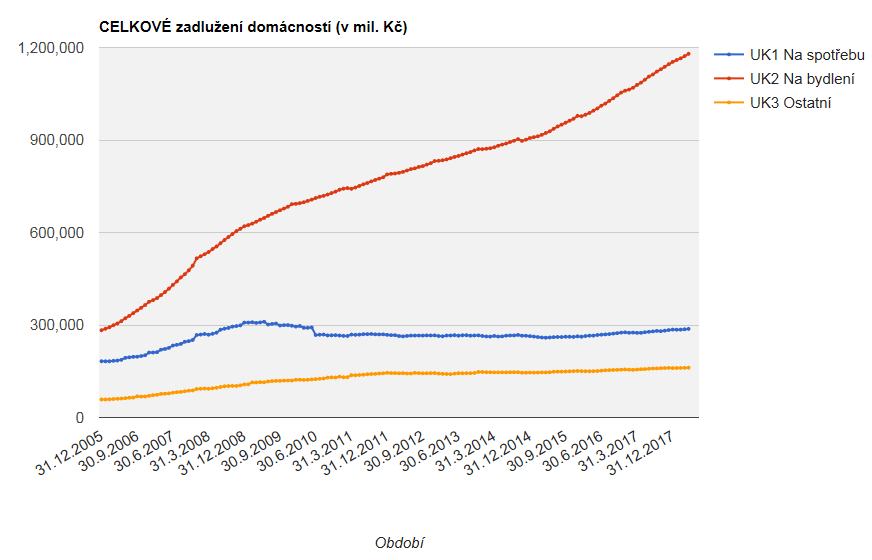 Zdroj: ČNB
Úvěry rezidentským domácnostem podle účelu (mld. Kč) a podíl nevýkonných úvěrů (%)
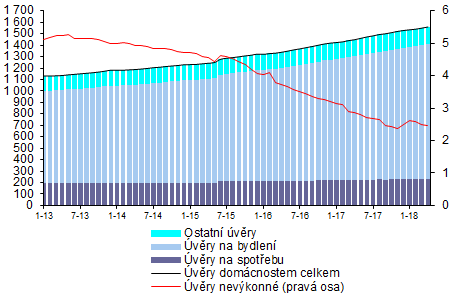 Zdroj: ČNB
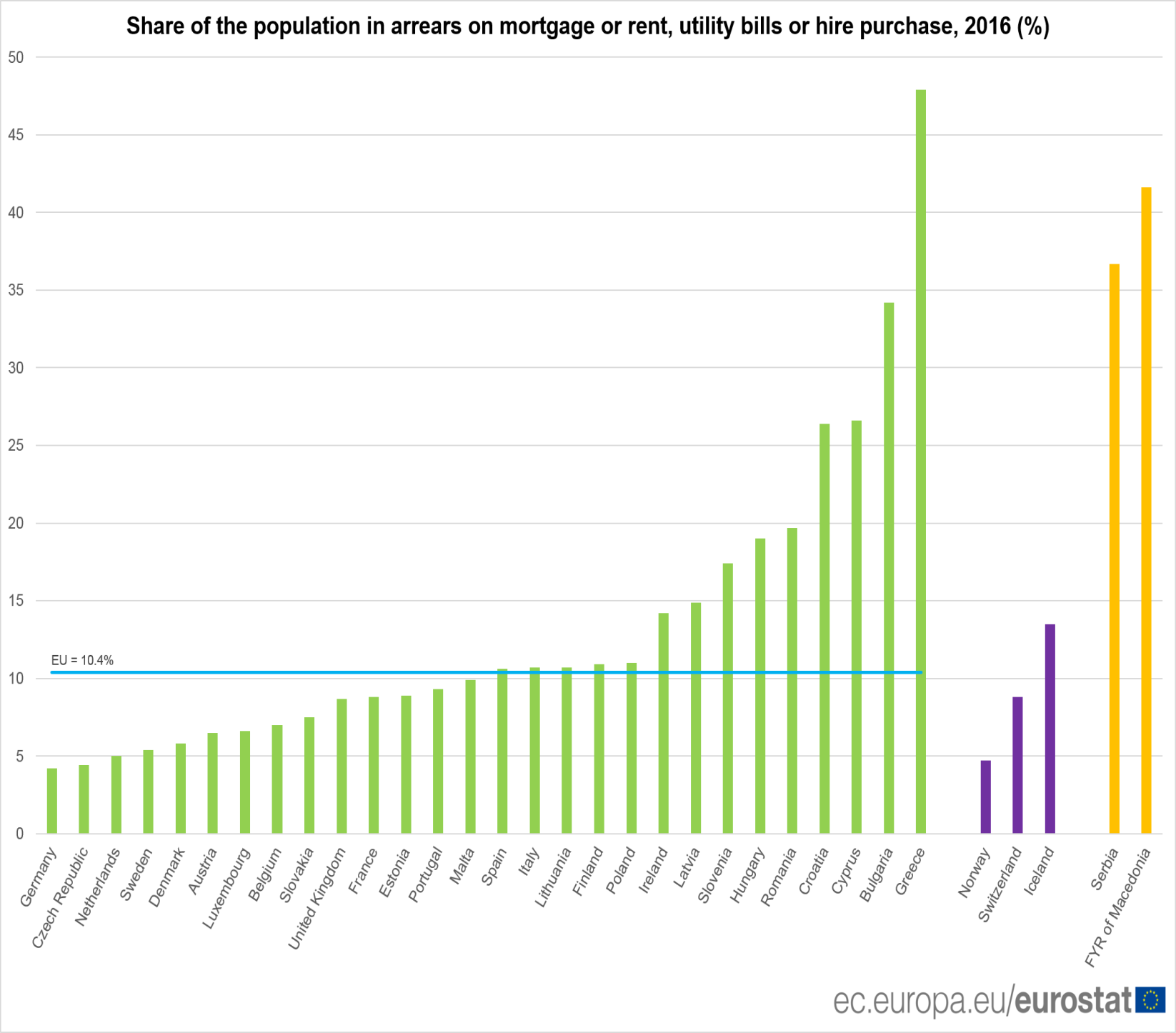 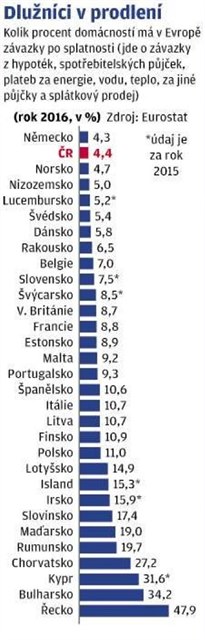